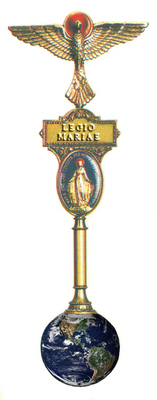 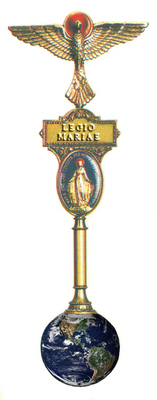 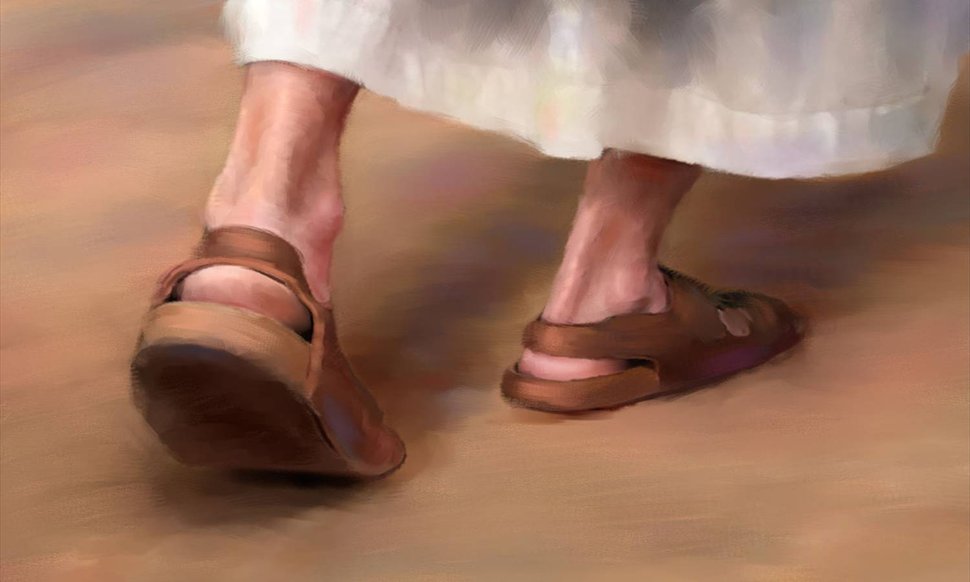 Senatus Immaculata – BH
Legião de Maria
CONGRESSO2014
27 de Julho
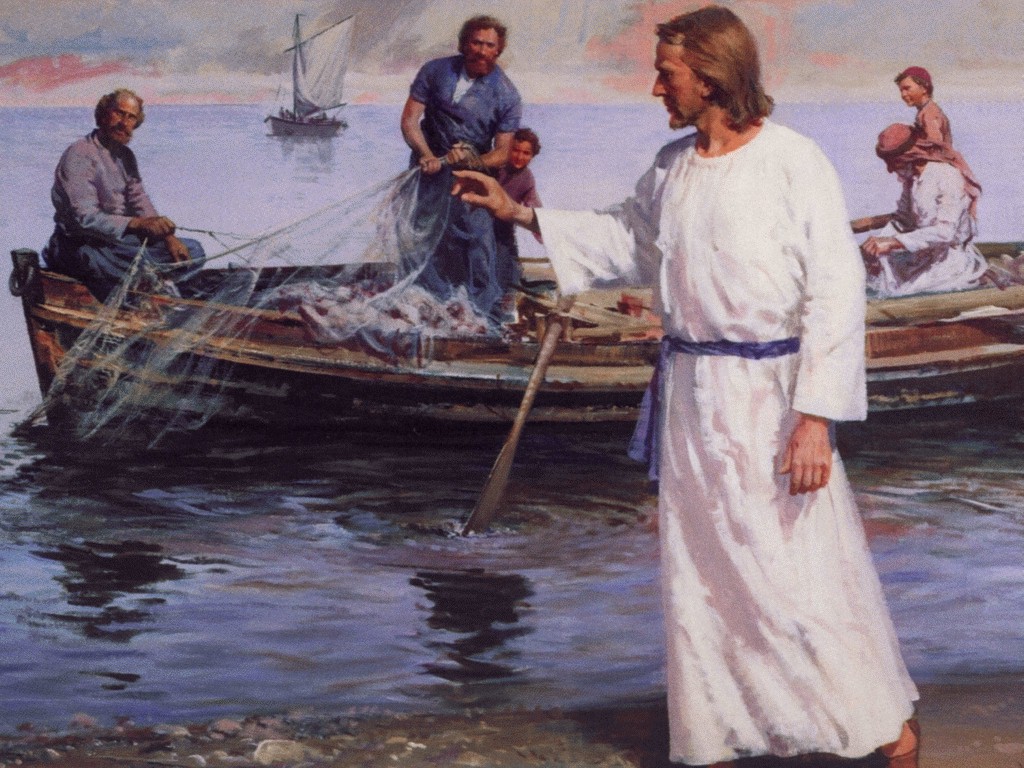 “IDE POR TODO MUNDO E PREGAI O EVANGELHO A TODA CRIATURA”  (Mc 16,15)
Maria Helena do Carmo
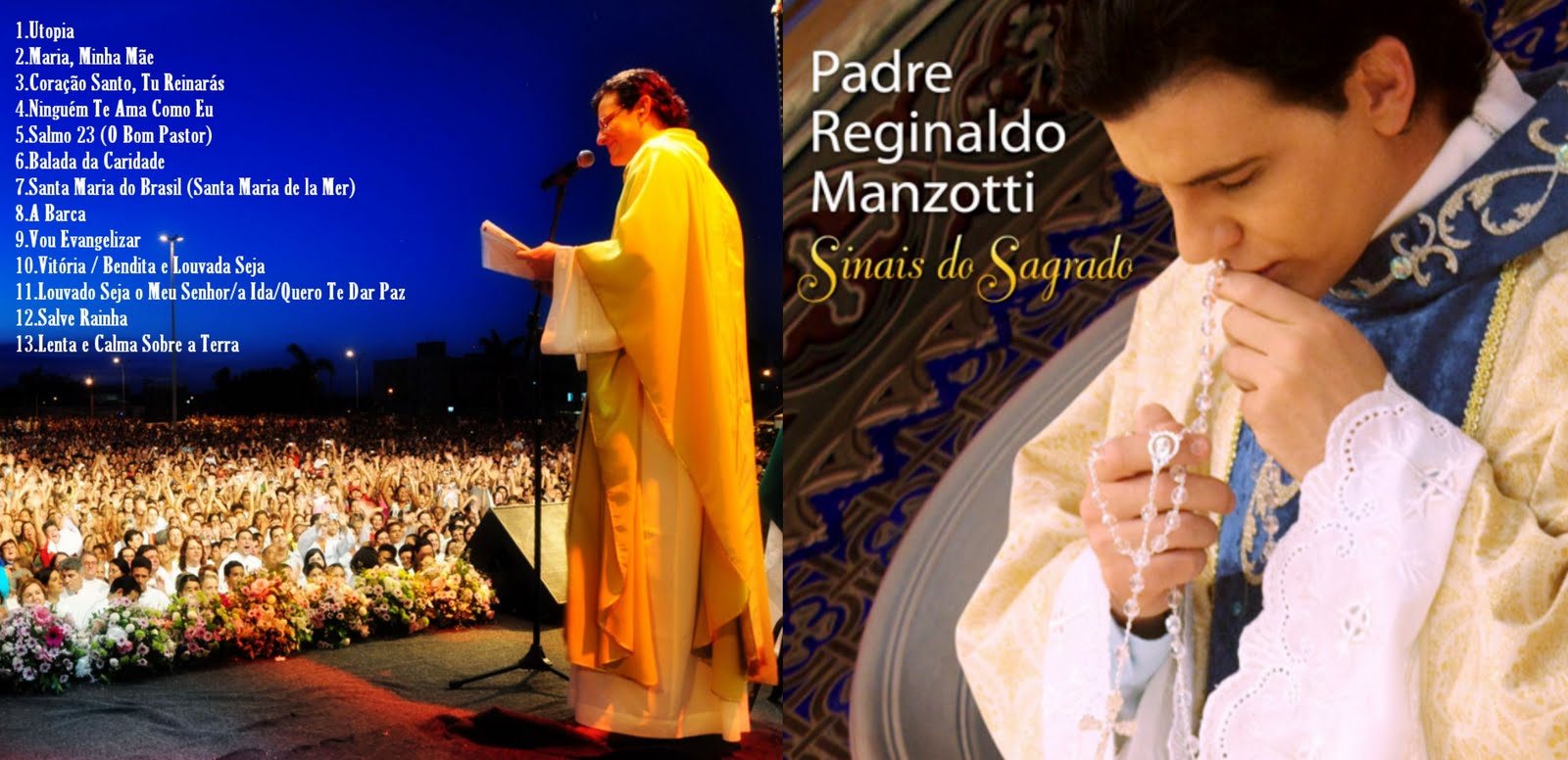 Vou Evangelizar
Senhor, eu quero te agradecer,De todos os dias a gente poder conversar.Senhor, às vezes me ponho a chorar,Só tu és a força que anima o meu caminhar.
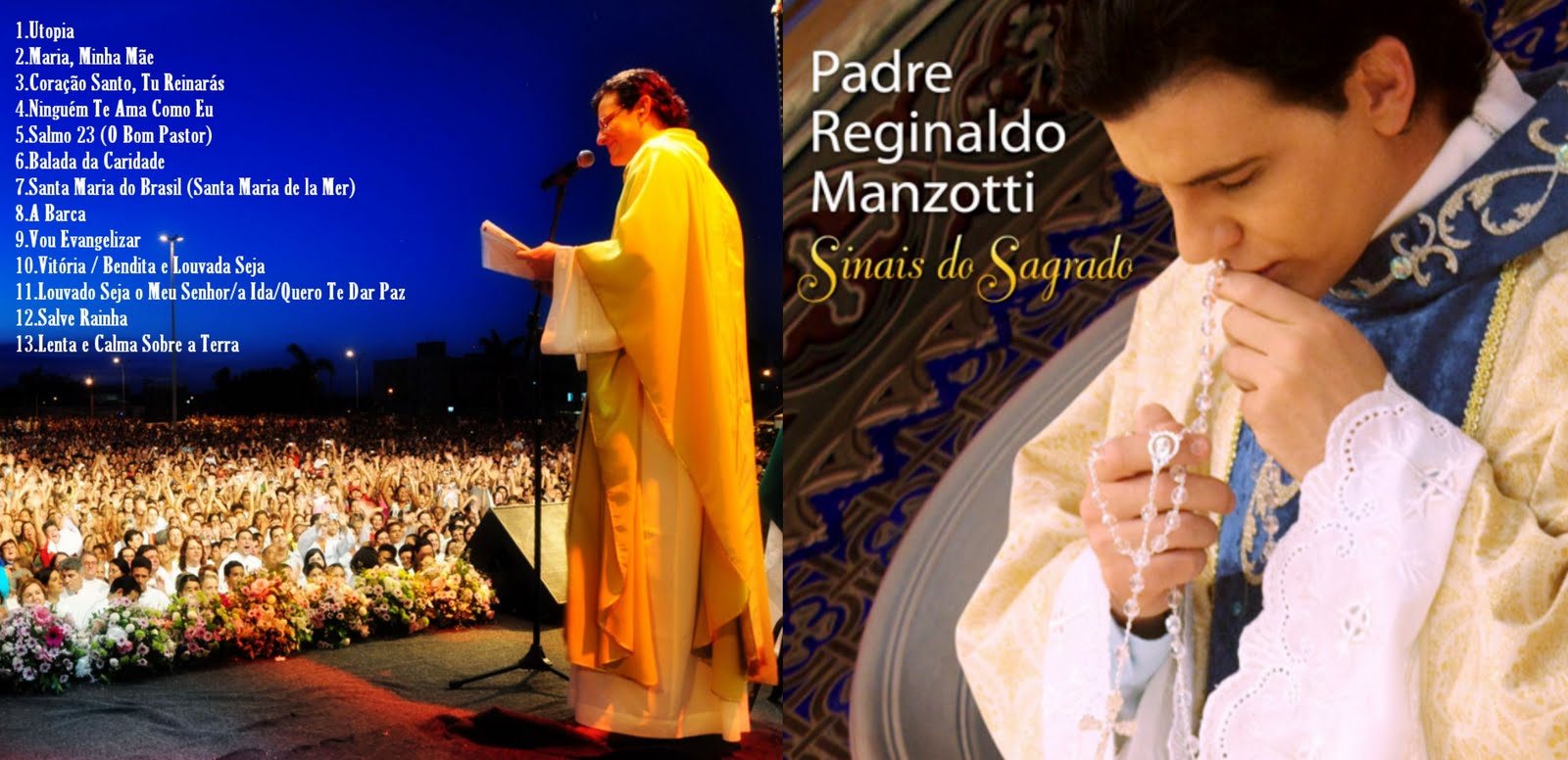 Eu quero te dizer agora / Que eu já vou embora / Evangelizar (bis)

Senhor, eu vejo irmãos a sofrer,E sei pela fé que pedes a todos amar.
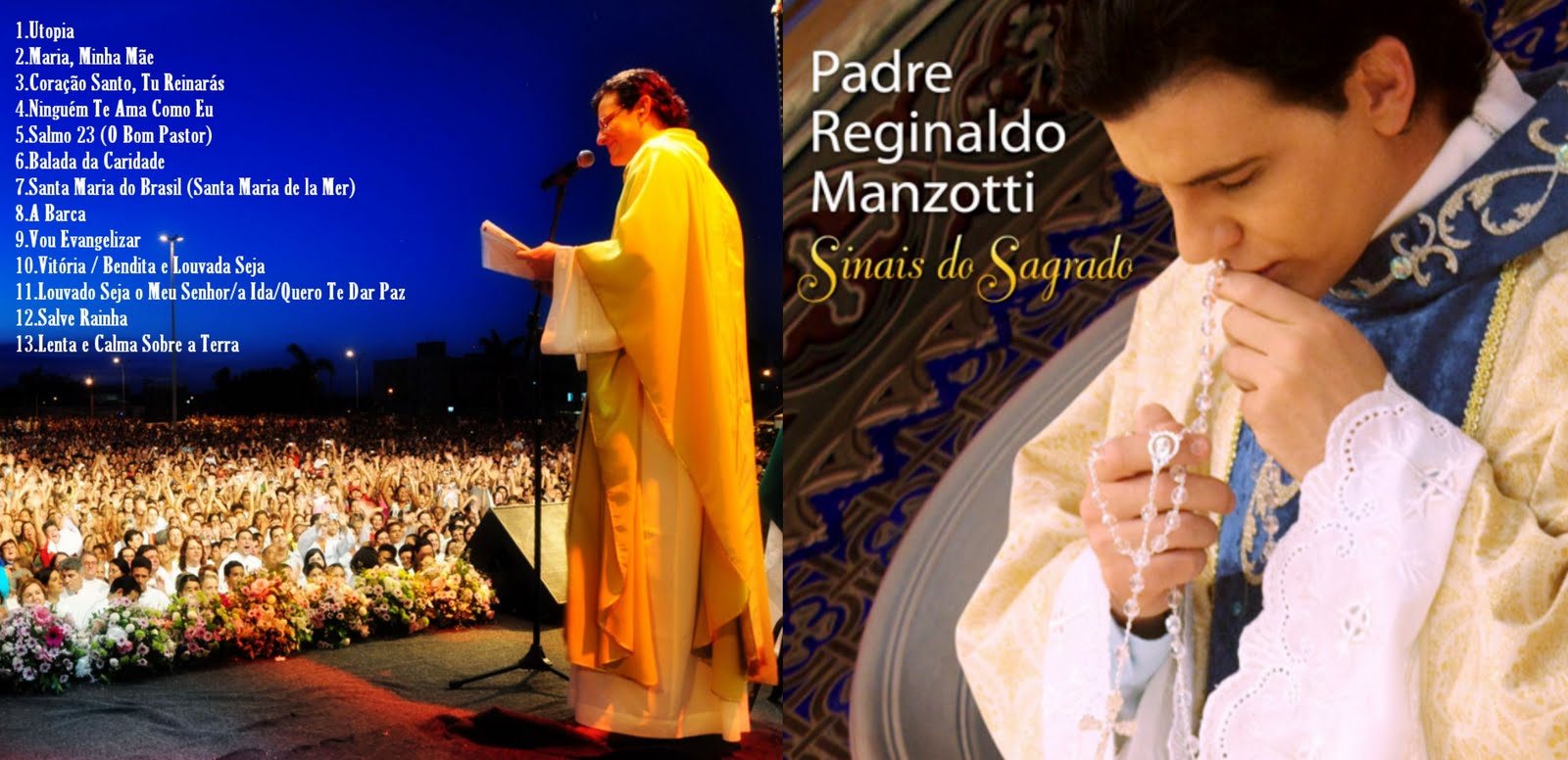 Senhor, o mundo precisa entender,Que só com amor a justiça sobreviverá.

Eu quero te dizer agora / Que eu já vou embora / Evangelizar (bis)
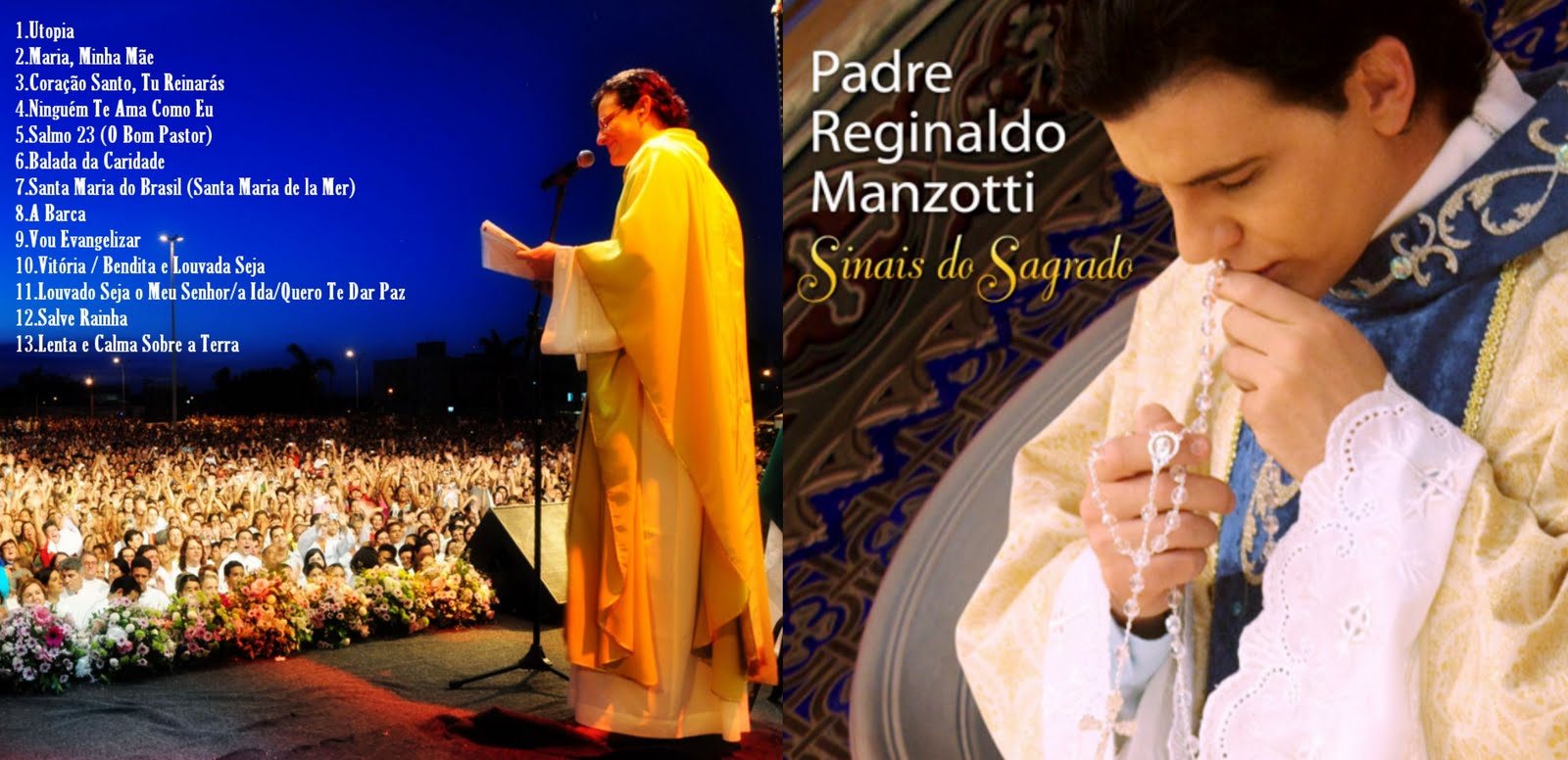 Senhor, às vezes me ponho a pensar,E peço o fim da violência e da fome do irmão.Senhor, o mundo precisa te conhecer,Mas eu te prometo que vou evangelizar.
Eu quero te dizer agora / Que eu já vou embora / Evangelizar (bis)
“IDE POR TODO MUNDO E PREGAI O EVANGELHO A TODA CRIATURA”
(Mc 16,15)
Palavra de alguém em extrema agonia tem sentido de extrema seriedade.
Ordem final de Jesus aos apóstolos. 
Mc 16,12-20 – Aparição aos discípulos – Missão que receberam
Palavras são a chave do cristianismo. A fé deve lutar para atingir todas as pessoas, com ardor sem fim.
Toda criatura  =  todas as pessoas
Tanto sofrimento de Jesus não pode desperdiçar-se.
Importa que o Precioso Sangue chegue a todas as pessoas, a favor das quais  foi derramado com tanta generosidade.
Este encargo de recebido de Cristo nos impele energicamente para os homens do mundo inteiro onde quer que se encontrem:
para os mais humildes e para os grandes
para os de perto e os de longe
para a gente vulgar
para os mais perversos
para a cabana mais distante
para todas as criaturas aflitas
para os tipos diabólicos
para o farol mais isolado
Continuação
as Madalenas
os leprosos
os esquecidos da fortuna
as vítimas do álcool e do vício
as classes perigosas
os habitantes das favelas e das ruas
os que se batem no campo de batalha
os clandestinos
os lugares evitados
os destroços humanos
Continuação
os antros mais imundos
as vastidões geladas
o deserto ressecado pelo sol
os sertões mais densos
os brejos mais sombrios
a ilha desconhecida
a tribo ainda não descoberta 
para o absolutamente desconhecido a fim de saber se lá vive alguém
até aos pontos mais elevados da terra onde mora o arco-íris
A Legião de Maria deve ter a obsessão desta última ordem do Senhor.
Quando tivermos levado até o fim a tarefa de contatar todas as pessoas do mundo, teremos cumprido ao menos o mandato do Senhor e isto é o importante. 
O resultado pode ser a renovação do fogo de Pentecostes.
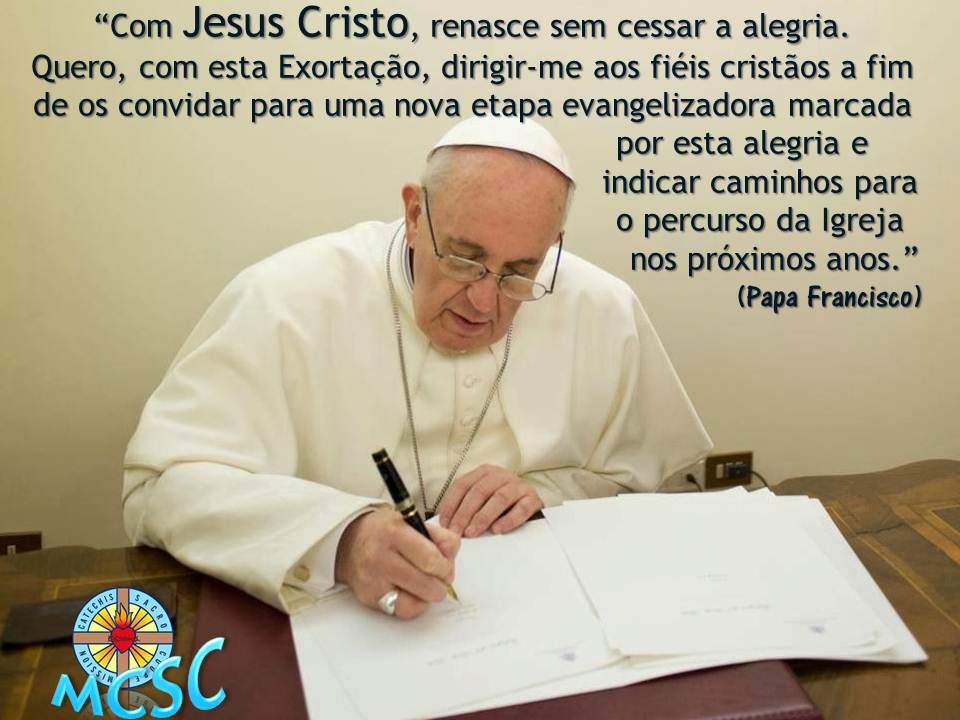 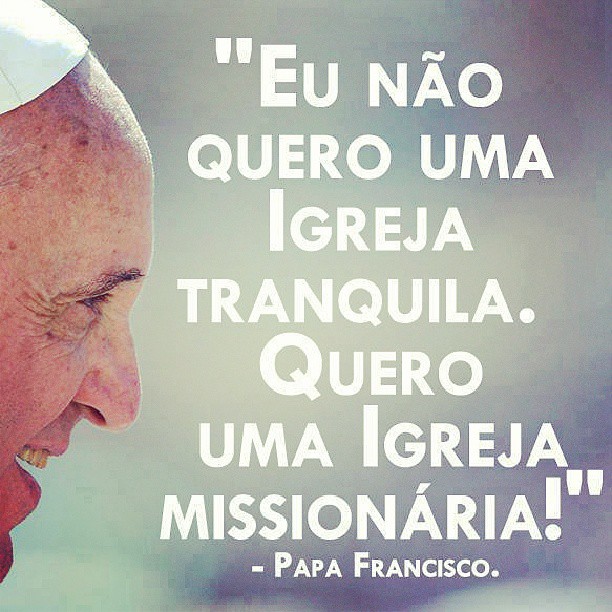 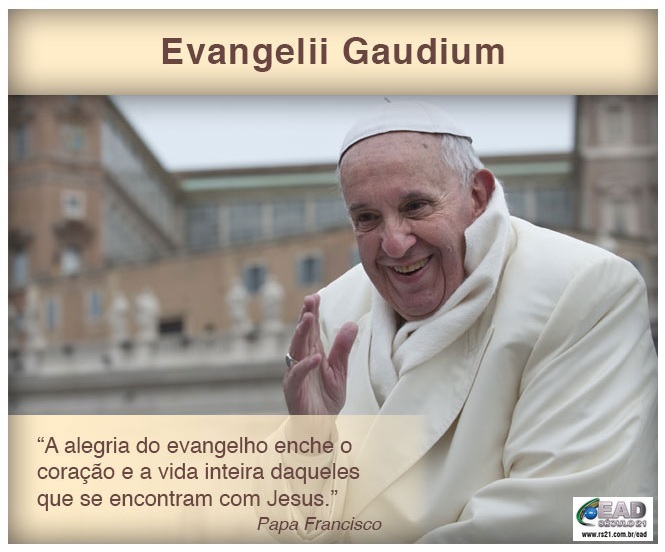 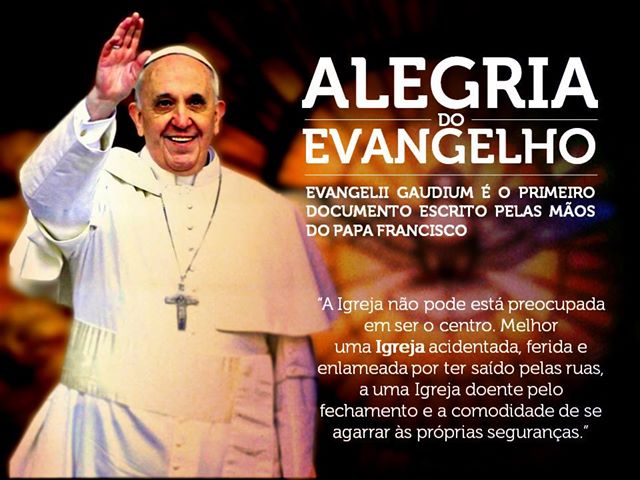